Our Solar System
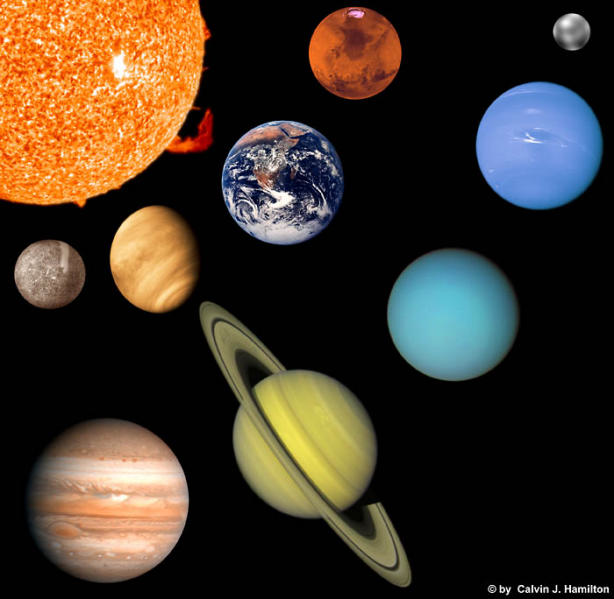 Our Solar System has:
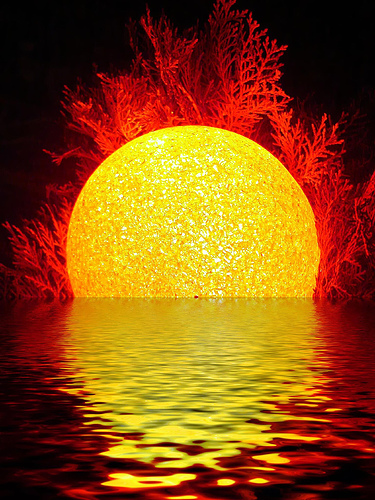 A Sun
It’s the center of our solar system
It’s a ball of hot gases that produce light
Planets
Some bigger than others
Some, such as Earth, have moons
Some, such as Saturn, have rings,
ALL revolve around the sun
ALL reflect light
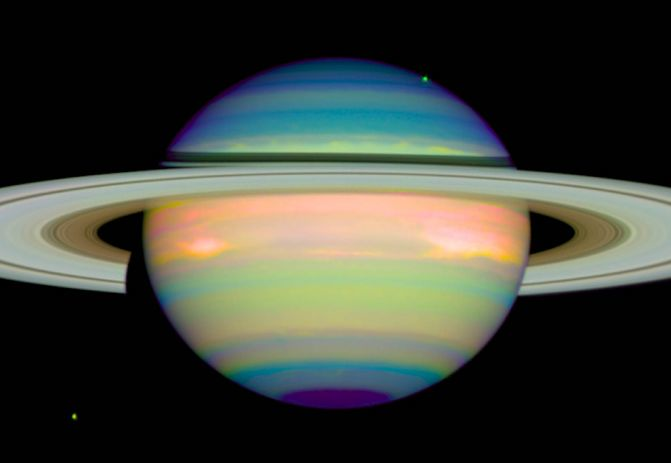 Moons
Reflect light
Revolve around planets
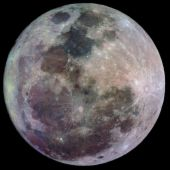 Early Astronomy
3000 BC – Chinese begin recording and predicting movements of the Sun, Moon, and planets
260 BC – Aristarchus  (Greek) – proposed Earth and other planets were sphere that revolved around the Sun
145 AD – Ptolemy (Egypt) – geocentric model – earth – centered system
497 AD – Indian mathematician proposed the earth rotated on it’s axis (1st to explain day and night)
900 AD An Arabian astronomer noticed Ptolemy’s model wouldn’t work
1543 AD Copernicus confirms heliocentric solar system model
Inner Planets
Known as terrestrial planets – Earthlike
Mercury, Venus, Earth, Mars
Close to the Sun
Close to Earth size, density, mostly rocky
Mercury
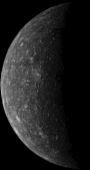 Closest to Sun
Looks like our moon – covered in craters
Hot enough to melt led
1 yr = 3 month
Venus
2nd planet from Sun
Atmosphere is mostly carbon dioxide and sulfuric acid clouds
900 degrees F
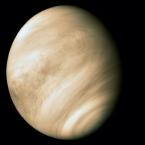 Earth
3rd planet from the Sun
Only planet known to have life 
Largest inner planet
Atmosphere 78% nitrogen, 21% oxygen
1 natural satellite – the Moon
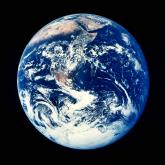 Moon
No atmosphere
One of the largest satellites 
Gravity holds orbiting around Earth (once a month)
Goes through phases throughout the month
Reflects the Sun’s light
Rotates on it’s axis
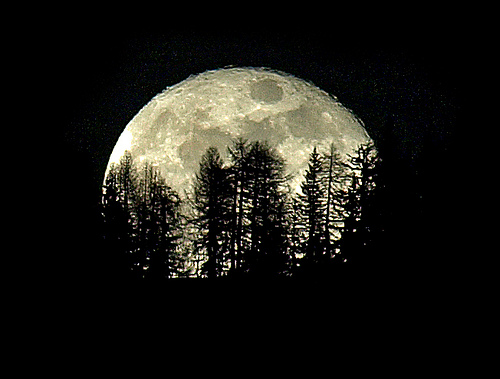 Mars
4th planet from the Sun
Most like the Earth
Smaller / less gravity than Earth
1 day is only 41 minutes longer than 1 day on Earth
Has 4 seasons
Temperature between -130 F – 32 F
Iron Oxide gives the soil it’s color
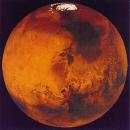 Outer Planets
5 planets – Jupiter, Saturn, Uranus, Neptune, Pluto
4 are: very large, have rings, made mostly of gases – known as the Gas Giants (J, S, U, N
Jupiter
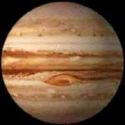 5th planet from the Sun
Almost became a star
Atmosphere – liquid hydrogen
Has Great Red Spot
Thin set of rings
Io (moon) lots of volcanoes!!!
Saturn
6th planet from the Sun
Last planet you can see easily from Earth
Has strong winds (1100 mph) 
Beautiful rings – made up of ice and rock fragments
Has the most known satellites
Titan –Saturn’s  largest satellite
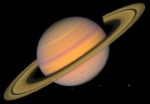 Uranus
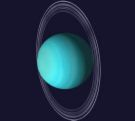 7th planet from the Sun
Thin dark rings (faint)
Very cold! – 355 F
Horizontal axis!!!
Neptune
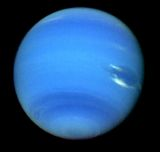 8th planet from the Sun
Faint rings
Atmosphere – swirling blue and white
Triton – moon – has geysers
Pluto
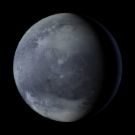 9th planet from the Sun
Remote from other planets
Smallest and least known about
About same size as our moon
Neptune and Pluto’s Orbit
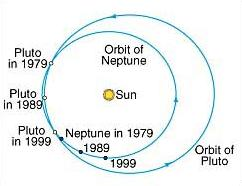 Planet Symbols
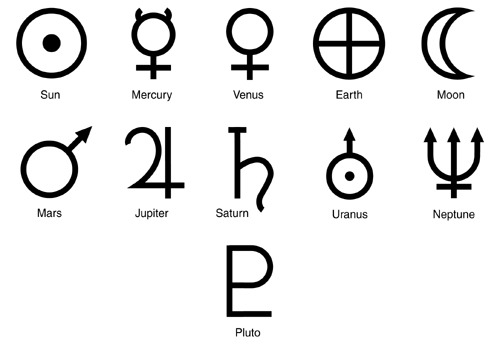 My Very Energetic Mother Just Served Us Nine Pizzas!